Not A Lot of People Know That…
Little-known Features of Dyalog
Andy Shiers
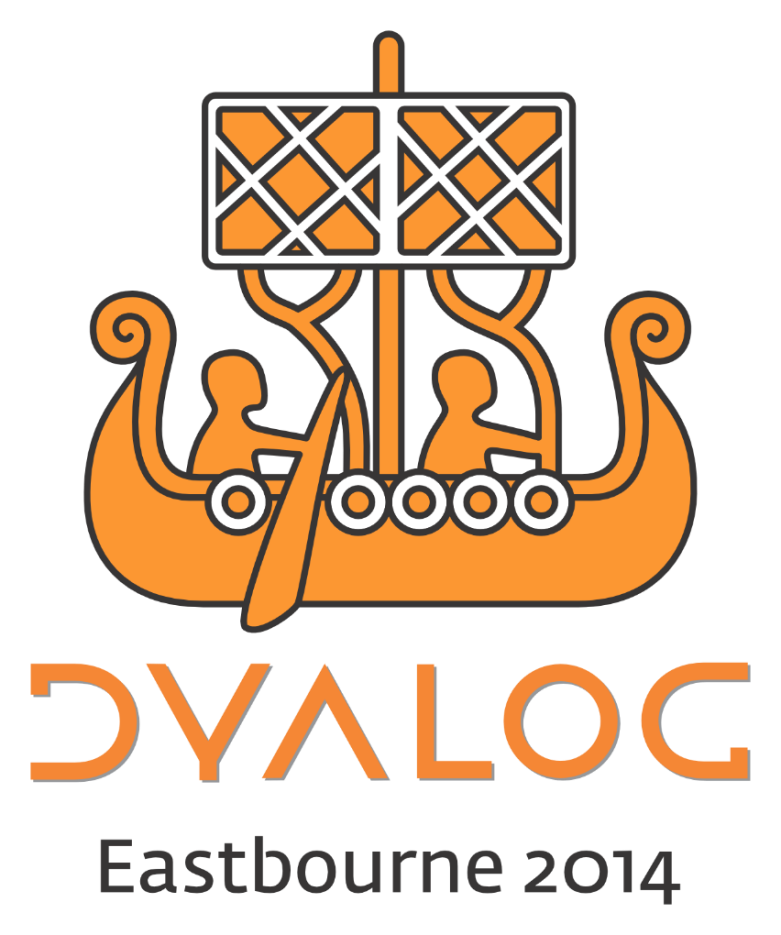 "Not a lot of people know that"
			Michael Caine
Or not - but he is reported to have said "Not a lot of people know that."
Slide 1
Slow me down!

I speak too quickly and (frequently) incomprehensibly !
He got in his jamjar and went down the frog while rabbiting to his trouble on the dog.

tr: He got in his car and went down the road while talking to his wife on the phone
Slide 2
Points raised during Dyalog '14

No unplanned interpreter crashes during presentations
Windows setup.exe is now signed
More to come

219⌶	Compress/Decompress Vector of Short Integers  
220⌶	Serialise/Deserialise Array  

Compiler documentation 
http://docs.dyalog.com/latest/Dyalog%20APL%20Experimental%20Functionality%20-%20Compiler.pdf
Slide 3
Summary

Window Captions
The Editor and Tracer
Saving without Stops etc.
⎕FIX and ⎕FX
Keystrokes to start Dyalog
Searching
User Defined Events
Errors
Slide 4
Come Watson, the game is afoot !

Sherlock Holmes
The Adventure of the Abbey Grange 
Sir Arthur Conan Doyle
Slide 5
Window Captions

Captions of interpreter windows can be defined
Can contain a mixture of text and keywords
Separate captions can be defined for:
Session
Editor/Tracer
Exit Dialog
MsgBox, Explorer, Rebuild Errors, Refactor, Event Viewer, Find/Replace, WSSearch
Slide 6
Windows Captions - Keywords

Default caption is '{WSID} {SNSID}- {PRODUCT}'

WSID, NSID/SNSID
PID - process ID
The most useful one of all (IMHO) !

TITLE, PRODUCT, VER_A, VER_B, VER_C
CHARS, BITS
XLOC (for WSExplorer only- currently explored ns)
Slide 7
Windows Captions

Defined in registry
\Captions\Session:
Value: {PID}: {VER_A}.{VER_B}.{VER_C} {BITS} {CHARS} {WSID}:{SNSID}
     
      ⎕se.⎕wg'Caption'
1556: 14.0.22432 64 Unicode CLEAR WS:
      ⎕se.(⎕wg'Caption')
1556: 14.0.22432 64 Unicode CLEAR WS:(⎕SE)
Slide 8
Windows Captions

You can read but not set the session caption
     ⎕se.⎕ws 'Caption' 'hello'
DOMAIN ERROR

An aside:
     z←⎕se.⎕wg'Log'
Slide 9
Windows Captions .. Flushing

Window captions are not always immediately updated
  ⎕wsid←'newws' ⋄ ⎕dq '.'
Force flush with 2022⌶1
14.0.22176 onwards
This does NOT change the Caption text, but merely calls for all interpreter-related windows to have their captions updated
Slide 10
An aside .. listing processes

UNIX
mypid←⊃⎕sh'echo $PPID'
allprocs←⎕sh'ps -ef'

Windows
      'pid'⎕NA'U4 kernel32.dll|GetCurrentProcessId'
      mypid←pid
      allprocs←⎕cmd'tasklist /V /FO csv'

Better to use ⎕NA on all platforms
Difficult to write a utility that runs on all platforms
Slide 11
The Editor (and Tracer)
The Moving Finger writes; and, having writ,Moves on: nor all thy Piety nor Wit,Shall lure it back to cancel half a Line,Nor all thy Tears wash out a Word of it.

Rubáiyát of Omar Khayyám, 
tr. Edward FitzGerald
Slide 12
The Editor

delete/backspace and <BK> do a pretty good job!

Starting the Editor:
  )ED foo
  ⎕ED 'foo'
  )ed foo ○cl ⍋⍒≢ goo
Slide 13
[Speaker Notes: Special chars to kick off other than functions
Ignores "bad" arguments]
The Editor

foo<ED>

<ED> is:
Double click (Windows/RIDE)
Shift Enter (Windows/PuTTY/RIDE)
APL Enter (Linux console)
Right click -> Edit (Windows)
Edit -> Edit item under cursor (RIDE)
Slide 14
The Editor/Tracer

When suspended:
<ED> on whitespace in session opens most recently suspended function in editor (naked edit)

<TC> on whitespace in session opens tracer on most recently suspended function (naked trace)

In tracer, <ED> on whitespace opens the current function in the editor
In 13.2 and earlier had to be in first column of trace window
Slide 15
The Editor

Align comments
Only in simple functions at present
Context Menu MenuItem
Keystroke <AC>

Select All
Menu option
Keystroke <SA>
Will be added to the context menu
Slide 16
The Tracer

Now can select to skip blank lines and comments
Always stops on the first line
Stops on last line of tradfn if it's a comment


Do you want this to be split into two options ?
Slide 17
Closing Editor/Tracer Windows

You cannot )SAVE a workspace if there are open Edit or Trace windows
If you close a Trace Window, you cut the stack back one level
Windows has Windows -> Close All Windows
Closes edit/trace windows, but preserves the stack
2023⌶ does the same on all platforms 
14.0.22176 onwards
Slide 18
Saving without Stops etc.

2400⌶1 clears all stops, monitor and trace bits in workspace before writing to disk
         2400⌶1
   0
         )save myws
   0 Trace bits cleared.
   1 Stop bits cleared.
   4 Monitor bits cleared.
   myws saved Thu Sep 18 10:26:19 2014
Slide 19
⎕FIX and ⎕FX

You can create a new scripted object using ⎕FIX or the editor

The only way to alter the source of a scripted object is by using the editor
Slide 20
⎕FIX and ⎕FX

Any other change is ephemeral
Like there's a sheet of perspex over the original object
Same for fns, vars etc.

In 14.0 the editor and tracer display the most local definition of functions etc
In earlier versions they showed the version in the source
Slide 21
[Speaker Notes: )ed myns
∇foo
⊣a←1∇

myns.foo
1
myns.⎕fx'foo' '⊣b←2' 
myns.foo
2
myns.foo<ED>
myns<ED>]
Keystrokes (Windows)

Alt-f <num or mouse click>
      )load

Alt-f <Shift-num or mouse click>
      )xload

Alt-f <Ctrl-left mouse click>
      )load and trace ⎕lx
Slide 22
Searching


"They search him here, they search him there .. that [redacted] elusive Pimpernel"

Emmuska Orczy, The Scarlet Pimpernel
Slide 23
Searching Enhancements

Case sensitive/insensitive searching in editor

Link between Find tool and editor searches
Text is shared
Case insensitivity is shared

Hidden text can be skipped
Slide 24
Searching Features

Most options in Find object tool are saved in the registry
Unselecting Include Session namespace may be very useful
Don't forget that you may have set the more obscure ones too
Slide 25
User Defined Events

      'f' ⎕WC 'Form'
Syntax 1:
'f' ⎕WS 'Event' 'KeyPress' 'cb'
f.Event←'KeyPress' 'cb'
1st item returned is a character vector

Syntax 2:
f.Event←'onKeyPress' 'cb'
f.onKeyPress←'cb' 
1st item returned is a reference
Slide 26
User Defined Events

But no good for defining your own events
You have to use Syntax 1 and get a character vector
   f.Event←999 'cb'

Not anymore ! Can now define user defined events and get a reference back:
   f.Event←'on999' 'cb'
   f.on999←'cb'
Slide 27
When it goes wrong




"You're only supposed to blow the bloody doors off!"
Michael Caine in the (original) Italian Job
Slide 28
TRANSLATION ERRORs

Attempting to bring a Unicode character not in ⎕AVU into a Classic interpreter generates a TRANSLATION ERROR
From 14.0 onwards we tell you which character is in error !
TRANSLATION ERROR: Unicode character ⎕UCS 9016 has no equivalent in Classic (not in ⎕AVU)
It may only be the first of many !
Smart quotes and smart dash most likely candidates
Use Find tool in Unicode interpreter to find occurrences
Slide 29
[Speaker Notes: 9016: Key]
GUI Property Errors

Errors from ⎕WC, ⎕WS, ⎕NEW improved
      'F'⎕WC'Form' ('Posn' 10 10)('TheCaption' 'andys')
gave
      RANK ERROR: There was an error processing the "Size" property 

now gives
      RANK ERROR: There was an error processing the property at position 2 of the right argument
Slide 30
[Speaker Notes: Used to report the property name which follows the last well-defined property in the order of PropList]
Your suggestions are welcome

	
What don't you like in Dyalog ?

Please let us have ideas of how to make even little improvements 
what would make using Dyalog easier for you?
Slide 31
Thank You

andys@dyalog.com
support@dyalog.com


[Exit, pursued by a bear]
William Shakespeare
Slide 32